Respiratory Failure Section
Presented by: Nilüfer Öztürk and David Tingay
23 June 2023; Athens
Changes to the ARF Section
The Respiratory Section would like to thank Robert for his excellent Leadership
Robert Blokpoel (Chair) stepped out of role in 2022
Dept Chair: Nilüfer Öztürk (and interim Chair), David Tingay (interim)

2023 Chair: David Tingay
2023 Dept Chair: Nilüfer Öztürk
1
[Speaker Notes: Thanks to Robert]
Educational Projects
Strong Educational Program:
Total 2479 Attendance for 2022/23

NIV Workshop ESPNIC
Online Courses: 
Mechanical Ventilation (3 x 2022-23) and NIV (2021
Webinair: 
PARDS, Neonatal Ventilation, MV in PICU, Bronchoscopy/videolaryngoscopy


Endorsed Courses
Sheffield, Turkey and Romania (2023)
2
Current Research: PEMVECC 2.0
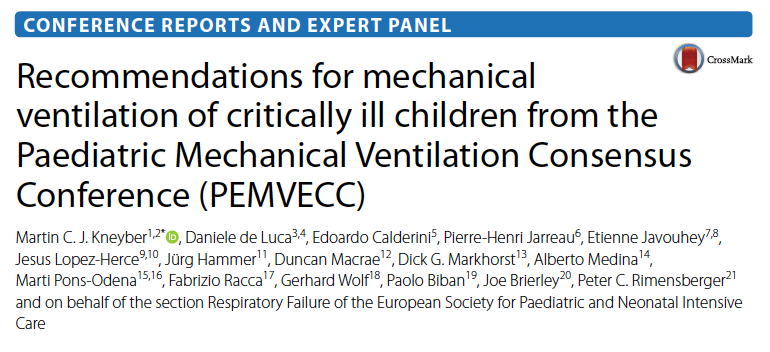 Timeline for completion Dec 2023
3
[Speaker Notes: Martin To discuss]